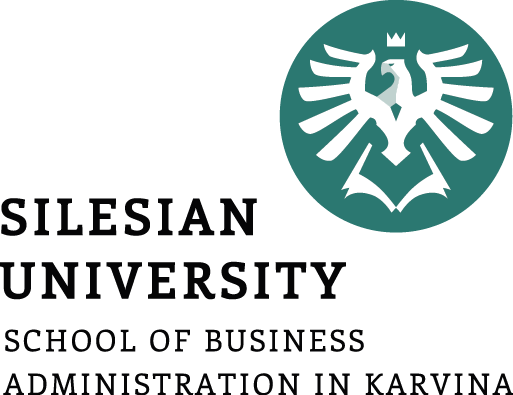 STATISTIKA
Téma přednášky: 
faktoriál, kombinační číslo,
kombinace,
variace.
.
4. PŘEDNÁŠKA
Mgr. Radmila Krkošková, Ph.D.
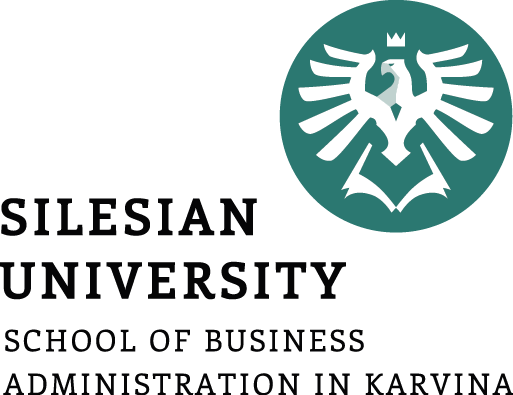 Kombinatorika
Mějme n prvků (například písmen, koulí, lidí aj.) 
	Kolika způsoby je možné vytvořit skupinu o x prvcích, přičemž 
		1. záleží nebo 2. nezáleží
	na pořadí prvků ve skupině? 

	ad 1. Variace (písmena: ano, ona…)
	ad 2. Kombinace (tažená čísla ve sportce)
  Prvky ve skupině se eventuálně mohou opakovat!?
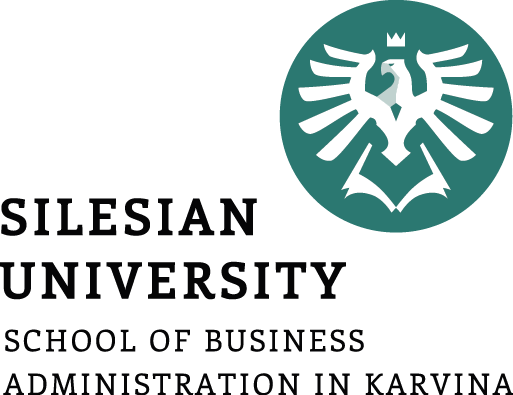 Vzorce
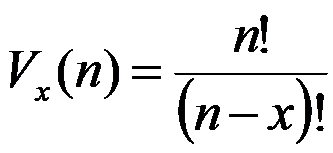 Variace bez opakování:
P(n) = n!
V případě, že n = x, jedná se o permutace:
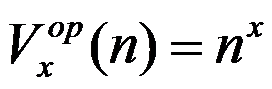 Variace s opakováním:
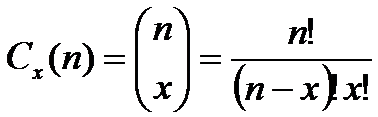 Kombinace bez opakování:
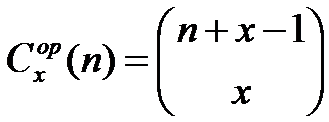 Kombinace s opakováním:
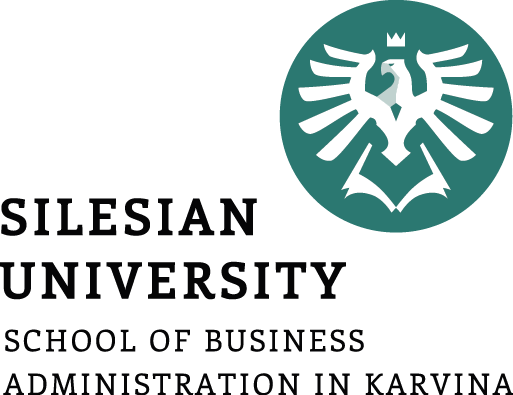 Příklad:
1. Kolik 3-písmenných slov lze vytvořit z písmen A, B, C, D, E ?
 
Jedná se o variace s opakováním, neboť záleží na pořadí písmen a písmena se mohou ve slově opakovat
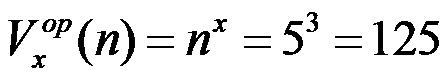 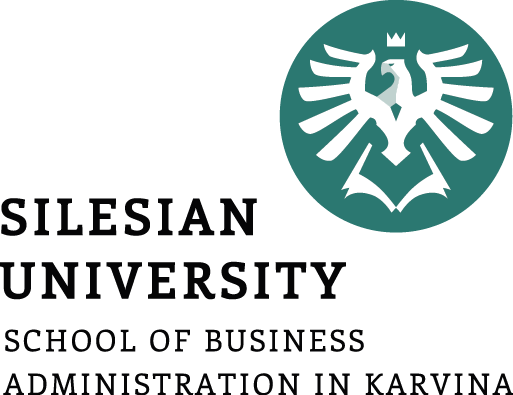 Příklad:
2. Kolika způsoby lze vytvořit          3-členné předsednictvo představenstva podniku ze           6 zvolených členů?
Jedná se o kombinace bez opakování, neboť zde nezáleží na pořadí členů předsednictva a členové se přirozeně nemohou opakovat
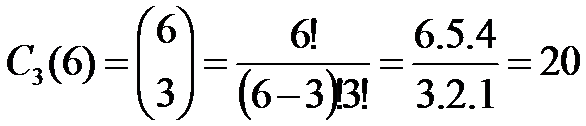 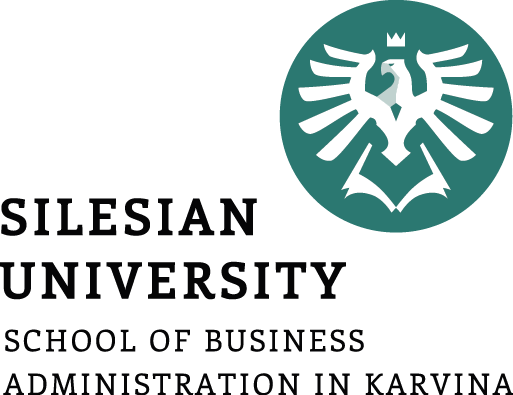 Náhodná veličina
Náhodná veličina (NV) = Číselný výsledek náhodného pokusu. 
Výsledky - obecně různé vlivem náhodných činitelů  mají různé pravděpodobnosti realizace
 
Náhodná veličina (NV) = odpovídá kvantitativnímu znaku populačního souboru (je jeho zobecněním)
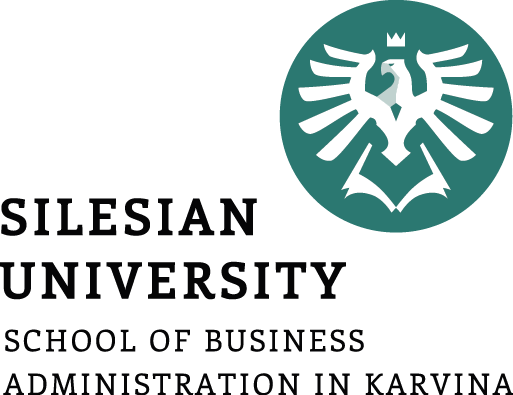 Rozdělení náhodné veličiny
je pravidlo (předpis), které každé číselné 
hodnotě nebo množině hodnot přiřazuje 
pravděpodobnost, že náhodná veličina 
nabude této hodnoty nebo hodnoty z tohoto
 intervalu.
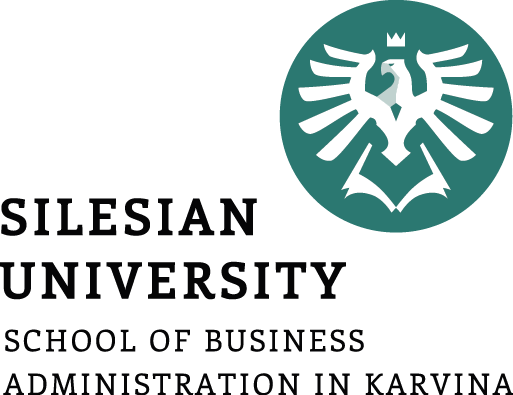 Rozdělení náhodné veličiny
Rozdělení pravděpodobnosti náhodné veličiny = úplné poznání NV:

stanovení hodnot, jichž může NV nabývat 

znalost pravděpodobností, s nimiž NV nabývá určité hodnoty, nebo hodnoty   z nějakého intervalu
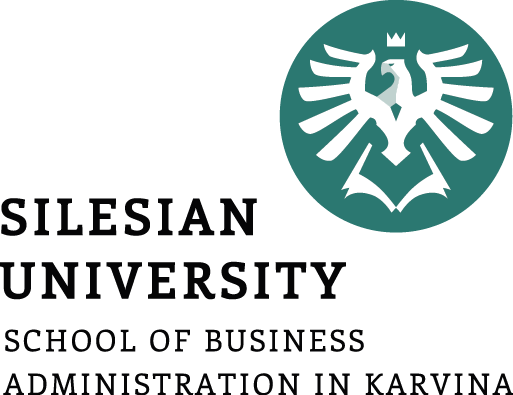 Závěr přednášky
Děkuji Vám za pozornost !!!